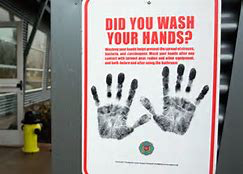 U.S. Economic Update
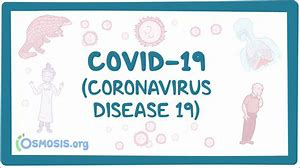 Redwood High School
September 30 & October 1, 2021

Jon Haveman, Ph.D.
National Economic Education Delegation
1
Outline
State of the Pandemic
Evidence of Impact
Employment Growth
Inflation
2
COVID Cases: Trend is Reversing Nationwide
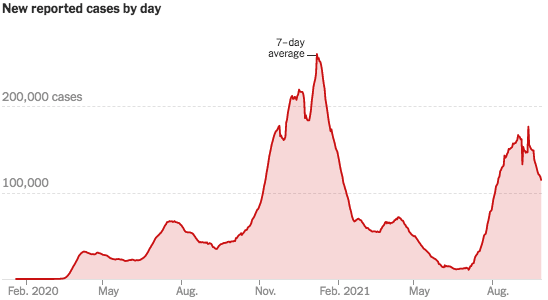 3
Source: NYTimes
Evidence of Impact
4
GDP Trajectory: Pandemic Plunge!
GDP is:
$0.5 Trillion below 2019 forecast.
$0.2 Trillion ABOVE 2019-Q4 level.
5
Spending Patterns Since First US Case
6
Source: https://tracktherecovery.org/
Employment Gap
5.3 Million below February, 2020.
9.4 Million below where we should be.
7
[Speaker Notes: payroll_recent.png]
Not All Jobs Are Recovering
8
Unemployment is Recovering
9
Labor Force is Shrinking
10
DJIA and S&P 500
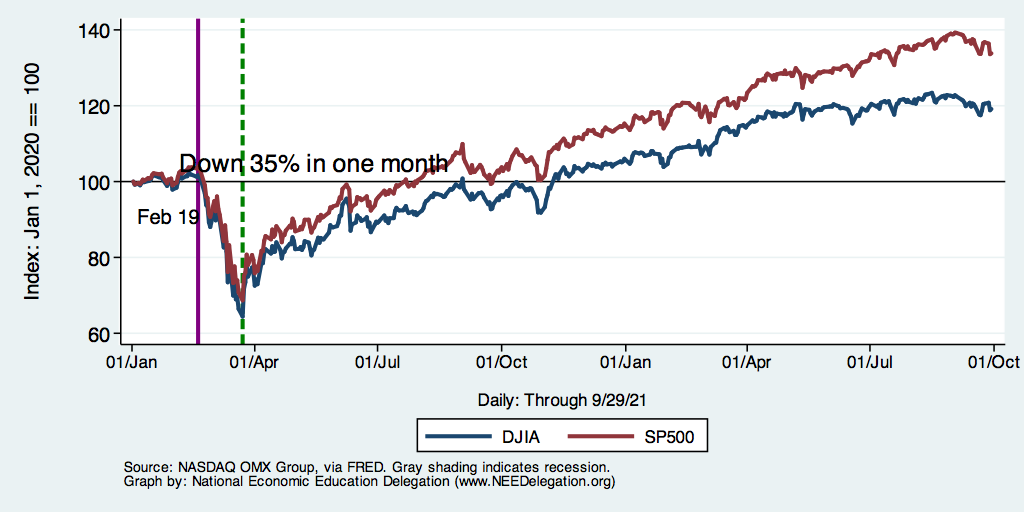 11
Government Policy
12
Recovery Due to Immense Fiscal Stimulusand Control of COVID
13
What Have Been Policy Effects
Monetary Policy (Fed) acted quickly and effectively to prevent a financial market meltdown and to keep credit flowing.  But the Fed lends and does not spend.
Fiscal policy (Congress) acted quickly, but inevitably made some mistakes.
Stimulus Checks, A ($268b)
Expanded Unemployment, B ($268b)
Paycheck Protection Program, C- ($525b)
COVID Spending: $5 Trillion
Same as spending during WWII, and ~25% of GDP.
14
Debt: A Problem Exacerbated….Not Created
15
Inflation
16
Inflation – Climbing! Should we worry?
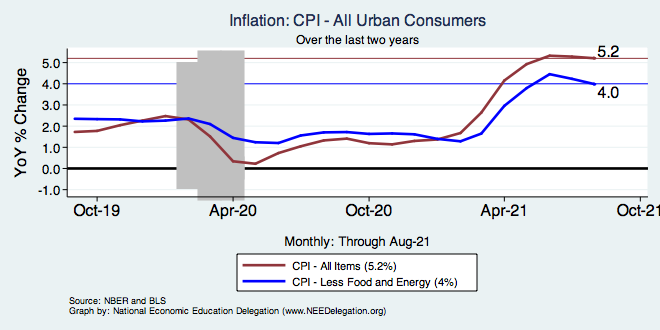 17
[Speaker Notes: Cpi_recent.png]
Inflation – PCE and Fed Suggest: No!
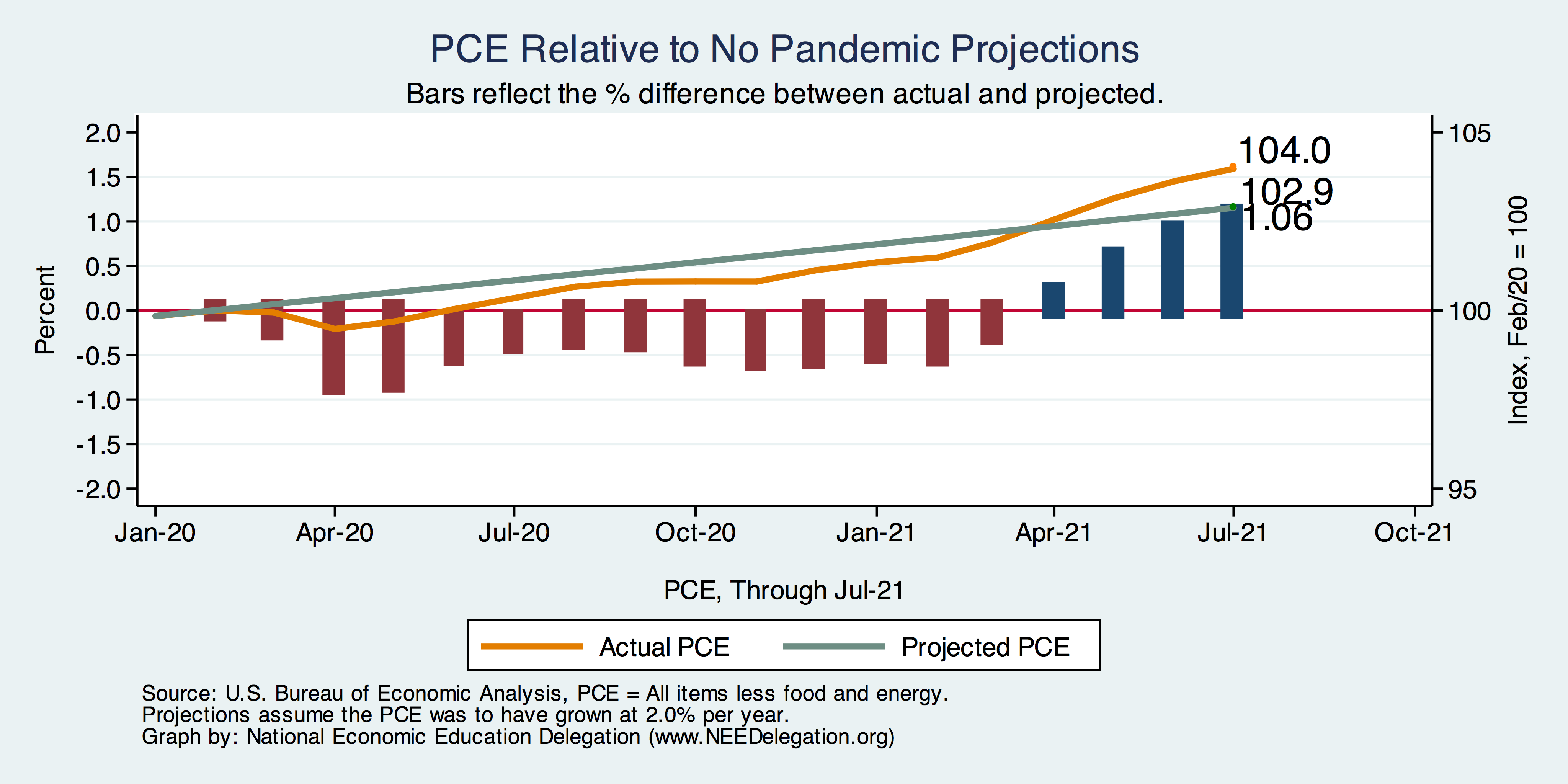 1.06
18
[Speaker Notes: Cpi_recent.png]
Inflation: Concentrated
19
Why do we have inflation?
Inflation reflects the setting of prices in all markets
Aggregate DEMAND is in good shape.
Government support.
People are buying things.
Aggregate SUPPLY is in bad shape.
Many small businesses are still closed.
Some things are hard to get:
Microprocessors.
People are buying things they don’t usually buy.
20
Primary Topics Covered
GDP
Recovered the decline, but not where it should be.
Won’t recover previous forecast until early 2022.
Employment
Still down 9.3 million jobs relative to forecast.  (5.3 million relative to Feb/20).
Labor force is 5.7 million smaller than at the beginning of the pandemic.
Inflation
Going to be high for a little while, but transitory.
Federal Debt
Has grown significantly, but economists are not worried…yet.
21
Thank you!
Any Questions?


www.NEEDelegation.org
Jon D. Haveman
Jon@NEEDelegation.org

Contact NEED: info@NEEDelegation.org

Submit a testimonial:  www.NEEDelegation.org/testimonials.php

Become a Friend of NEED:  www.NEEDelegation.org/friend.php
22
GDP: Quarterly Growth
23
[Speaker Notes: Graph: gdp_pot_grow.png

The Point: From 1990 – 2007, average annual US GDP growth pre-crisis is 2.94%. However, post-crisis US GDP growth is 2.19% (0.75 percentage points lower). Why is has the recovery been sluggish?

Note: At the recession’s height, the gap between quarterly GDP growth and potential growth was 2.5 percentage points.]
And We’re Buying Mostly … Stuff
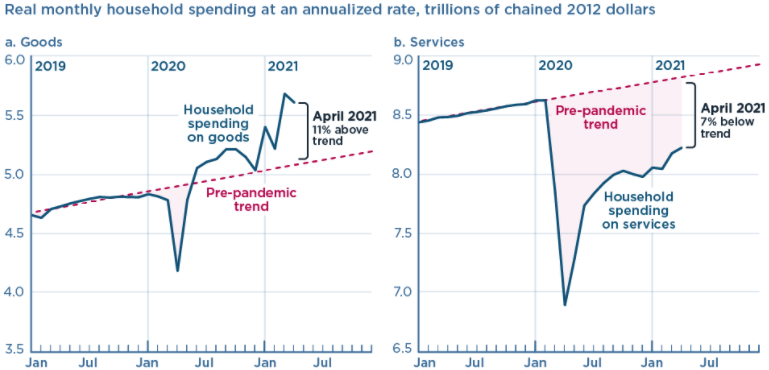 24
Source: Jason Furman, PIIE
Monthly Changes in Nonfarm Employment
25
[Speaker Notes: PAYEMS.png]
Labor Force is Shrinking
26
Employment in California
27
Small Businesses: They Didn’t Get Enough PPP
28
Inflation – Prepandemic Stability
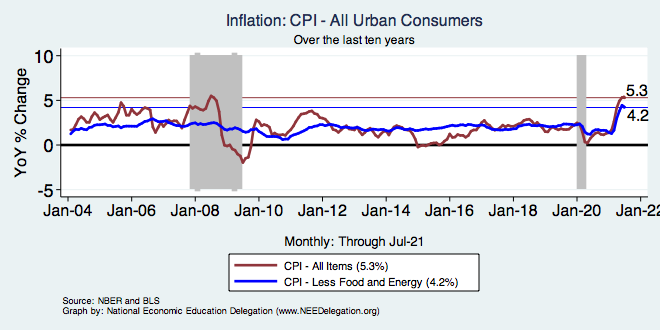 29
[Speaker Notes: Cpi_recent.png]
Inflation – CPI Suggests: Yes!
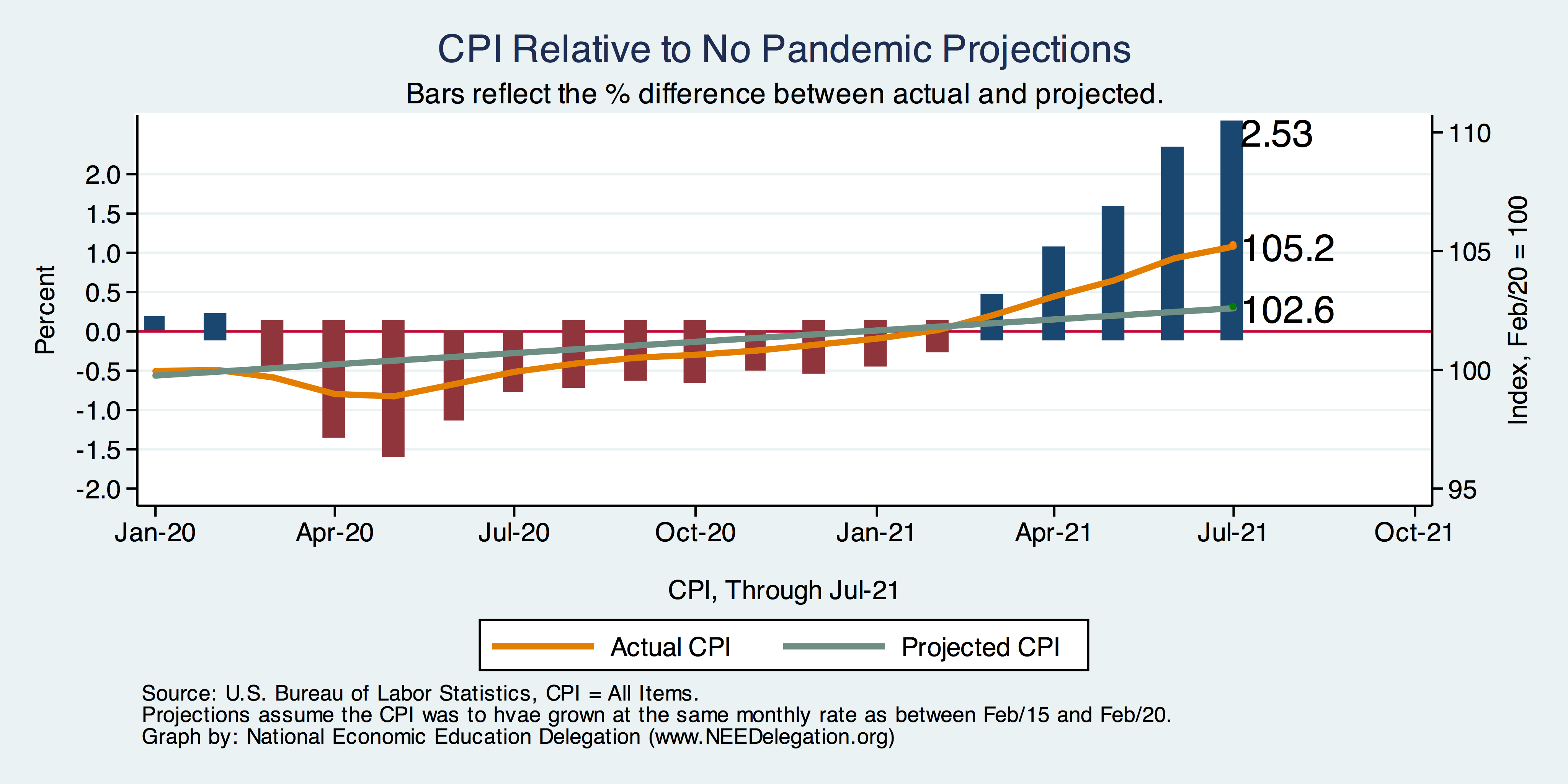 30
[Speaker Notes: Cpi_recent.png]
Trillions in Pandemic Spending
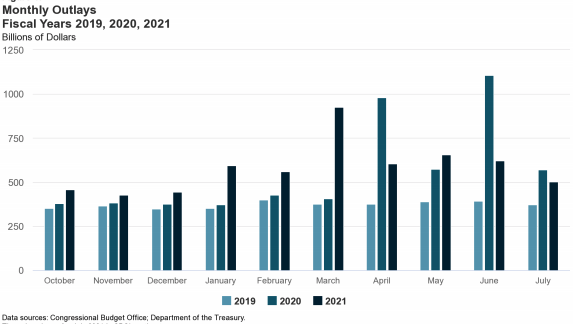 31
Why so Excited About Telecommunting?
Productivity at home appears to be really high during pandemic.
Nothing else to do.
Short term – corporate culture and new hires – visibility to the boss – camaraderie.

CEOs are salivating over reduced Comm RE costs.
32
Telecommuting – Will it Stick?
Working from home is ALWAYS less productive than working in the office.
But the gap has shrunk because of technology.
In the interest of workplace productivity, employers are likely to allow more working from home.
Increased in-office moral and hence productivity.
But not 100% or even 50%.  How much?
Has important implications for real estate.
33
Population Change: San Francisco & CCC
34
www.NEEDelegation.org/LocalGraphs
For every state and county in the United States.
Detailed graphs on employment, housing, moves, and other statistics.
35